Are stress granules essential for TDP-43 aggregation/toxicity?
Luke Nero
Buchan Lab
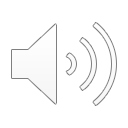 Background
Hallmark of ALS is mislocalization and aggregate formation of the protein TDP-43
Debated whether these aggregates are toxic
TDP-43 seen to localize in stress granules (SGs) in human cells, along with other RNA binding proteins (RBPs)
SGs hypothesized to be aggregating sites of TDP-43
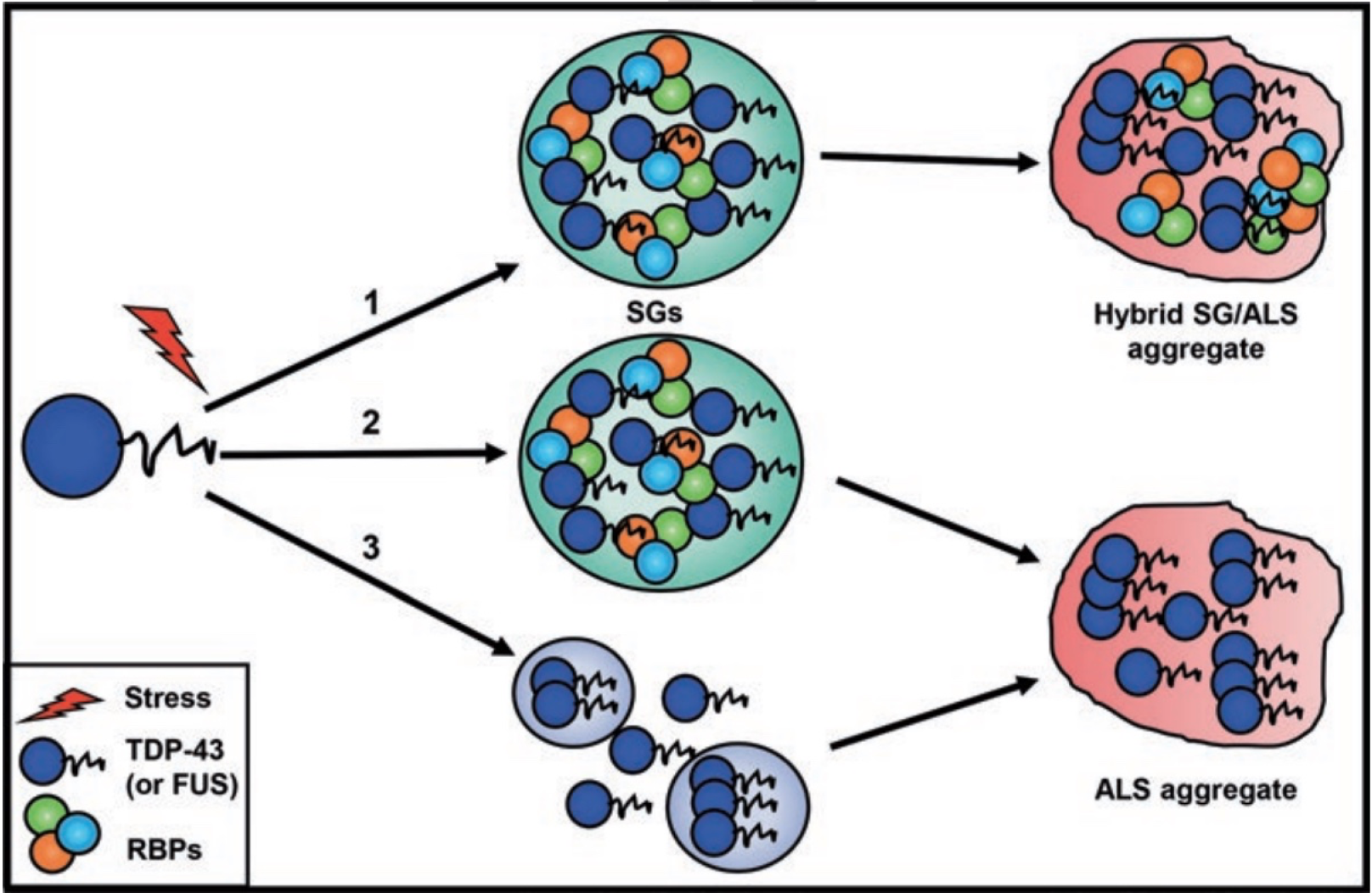 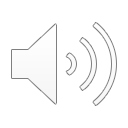 SG Experiment
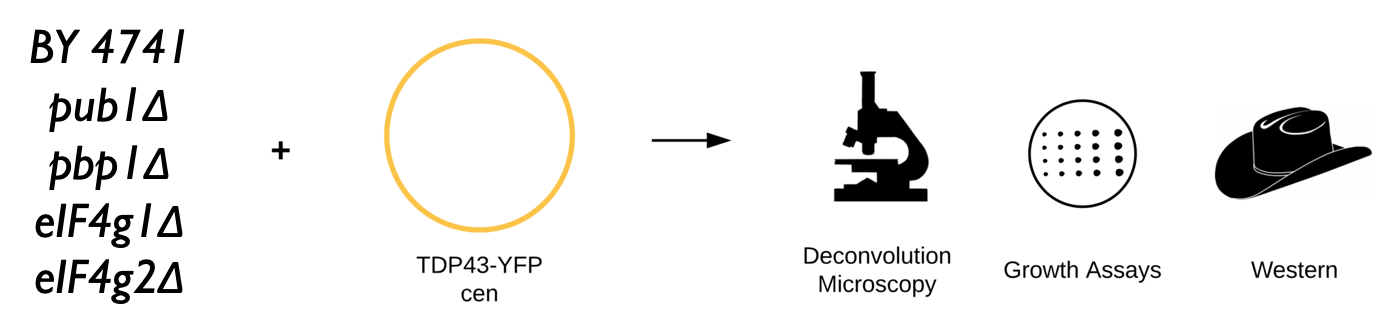 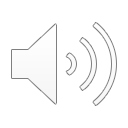 Foci formation does not correlate with toxicity
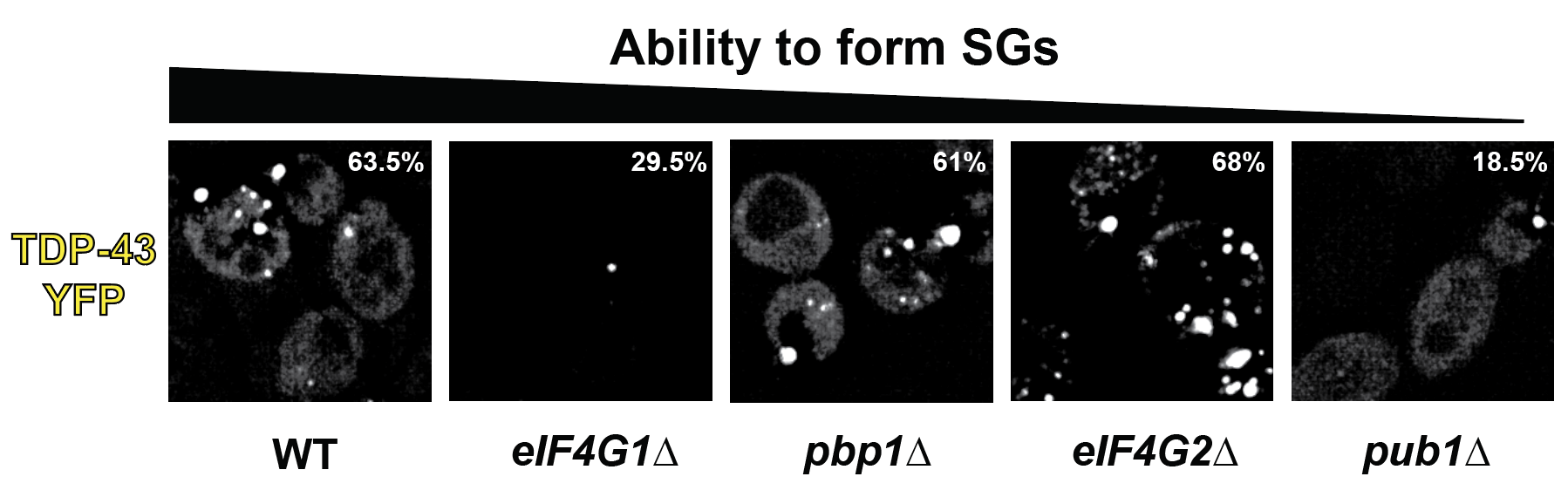 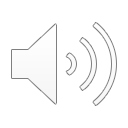 Foci formation does not correlate with toxicity
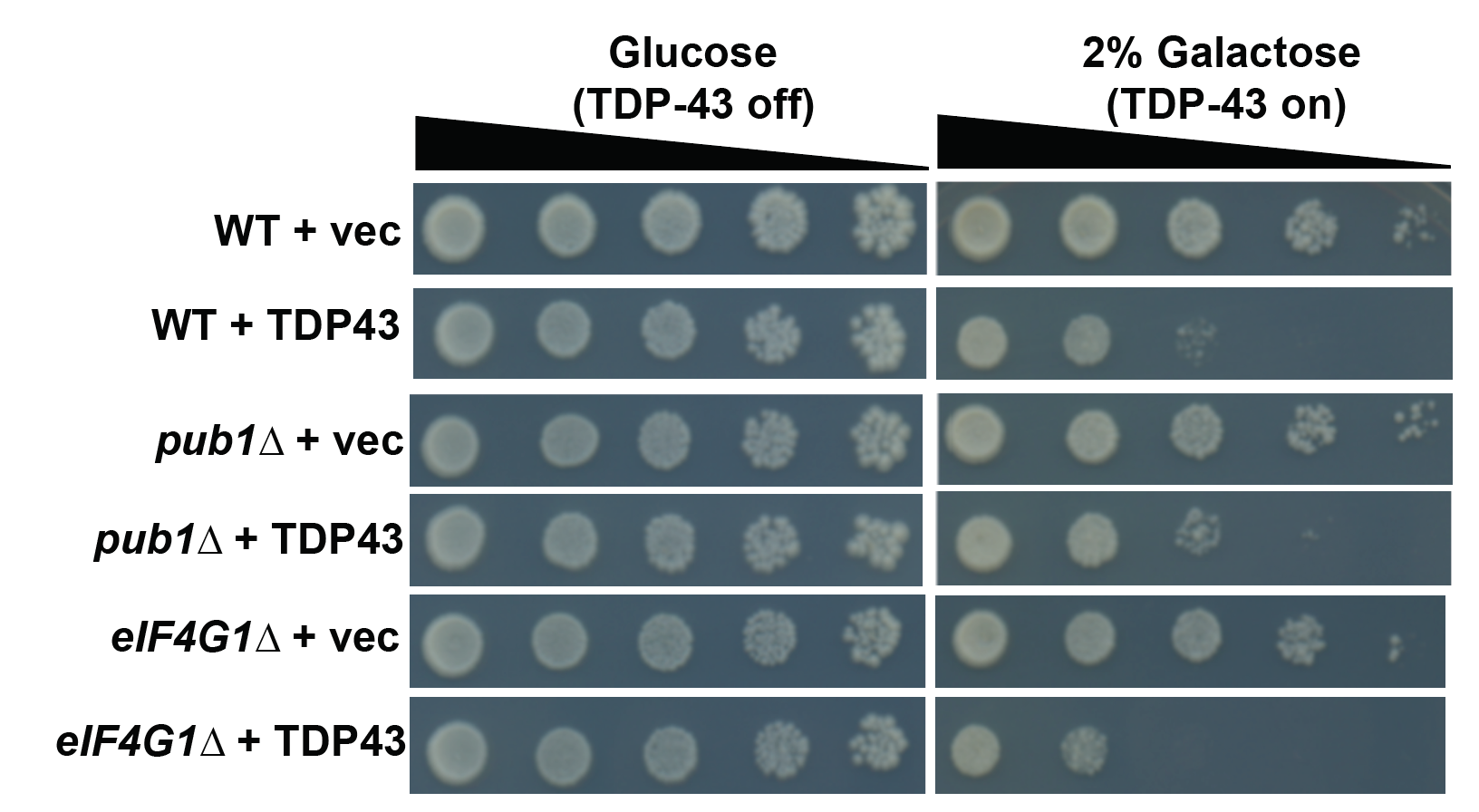 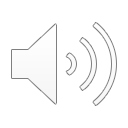 SG mutants exhibit similar TDP-43 levels
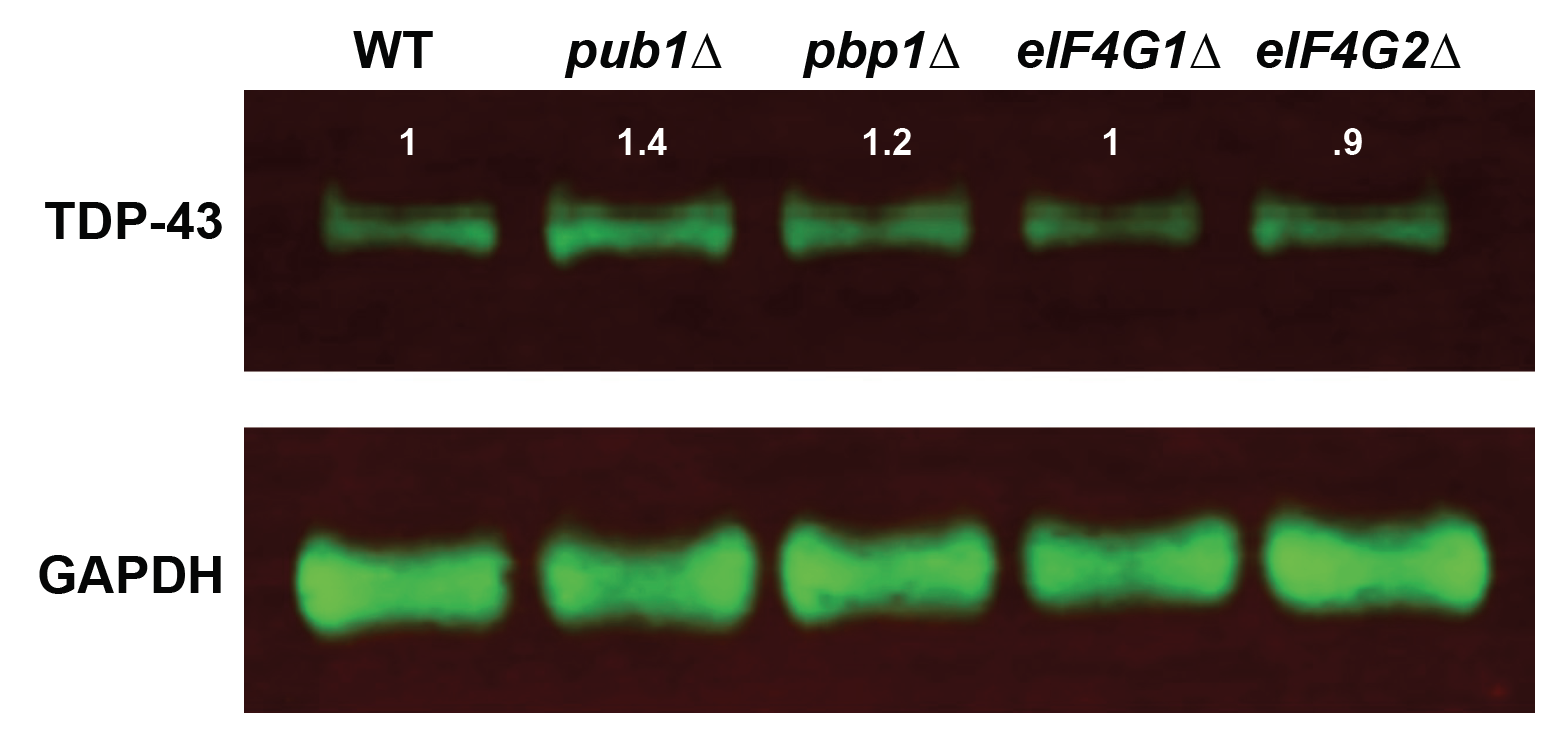 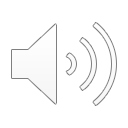 SG mutants in mammalian cells
SG mutants in yeast model unclear. Are there trends in a mammalian cell model?
U2OS SG mutants from Anderson lab
dG3BP1/dG3BP2 (referred to as ggdd)
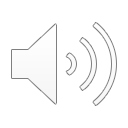 Tag TDP-43 in WT and ggdd
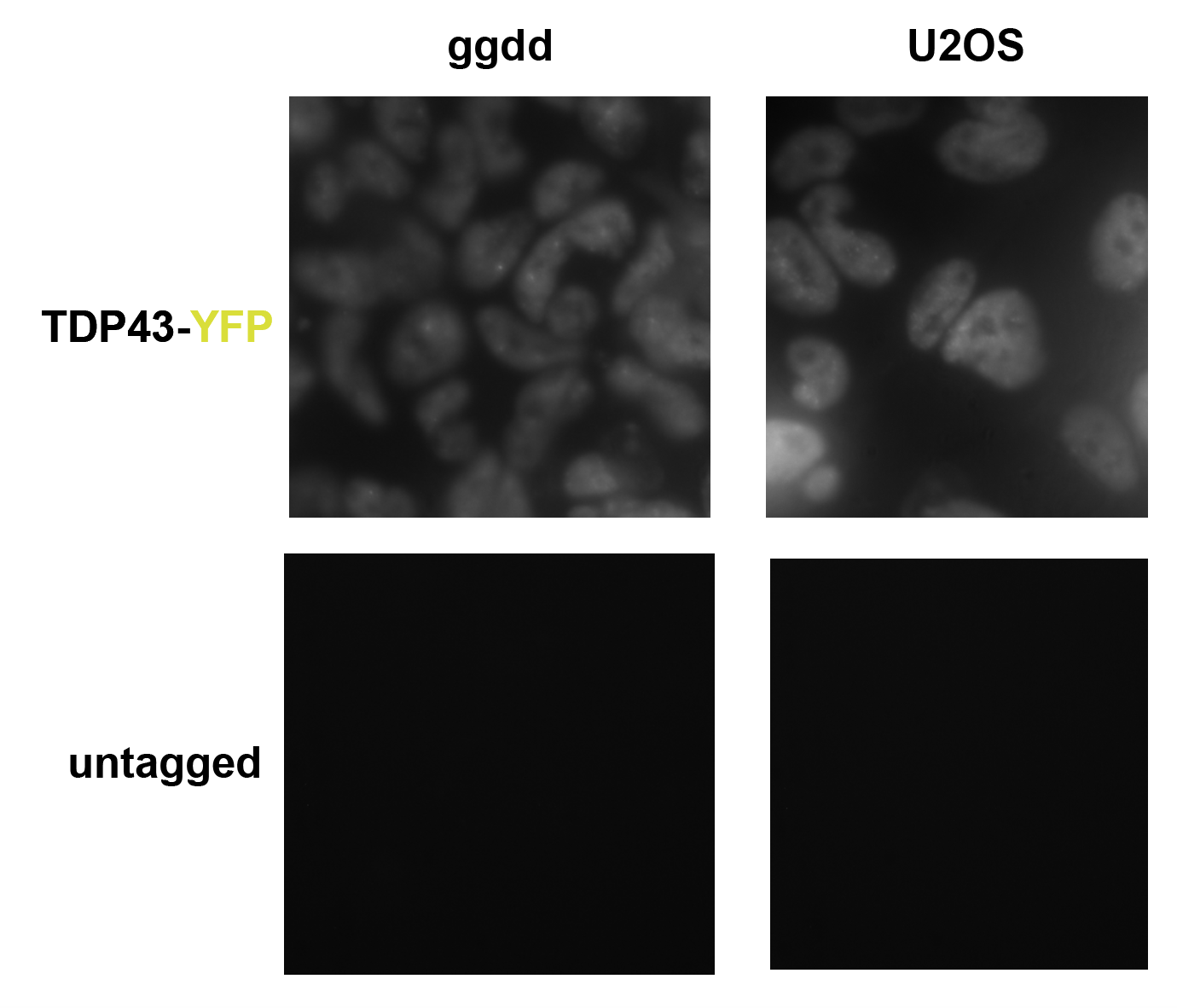 Successfully CRISPRd YFP tag onto C-terminus of endogenous TDP-43 in U2OS and ggdd cell lines
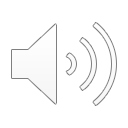 How do TDP-43 foci differ under unstressed and stressed conditions?
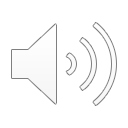 Unstressed
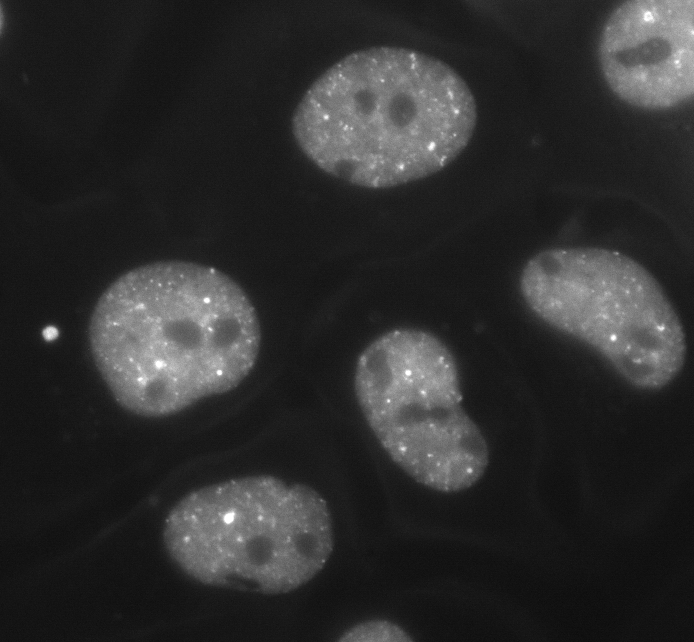 ggdd
U2OS
Stressed
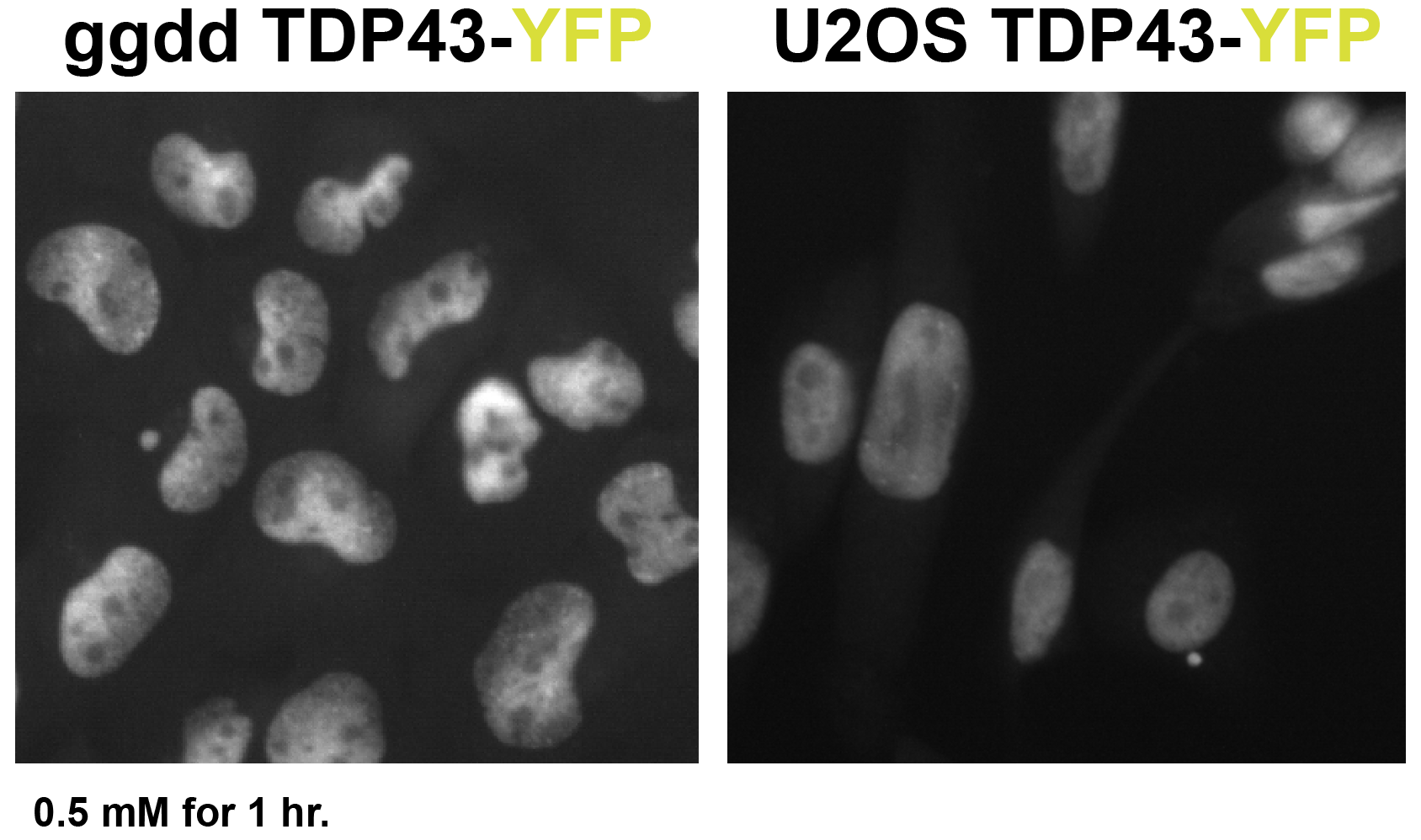 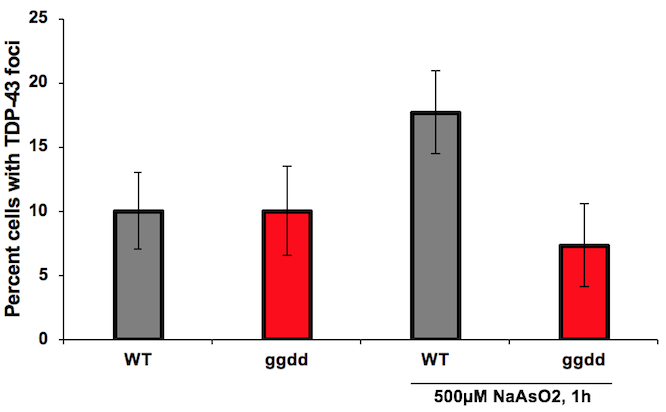 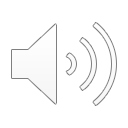 Future Directions
Can TDP-43 aggregation be driven by SG component overexpression?
Ded1 ATPase mutants drive the assembly of constitutive SGs
Overexpression plasmids
Growth assays
Microscopy
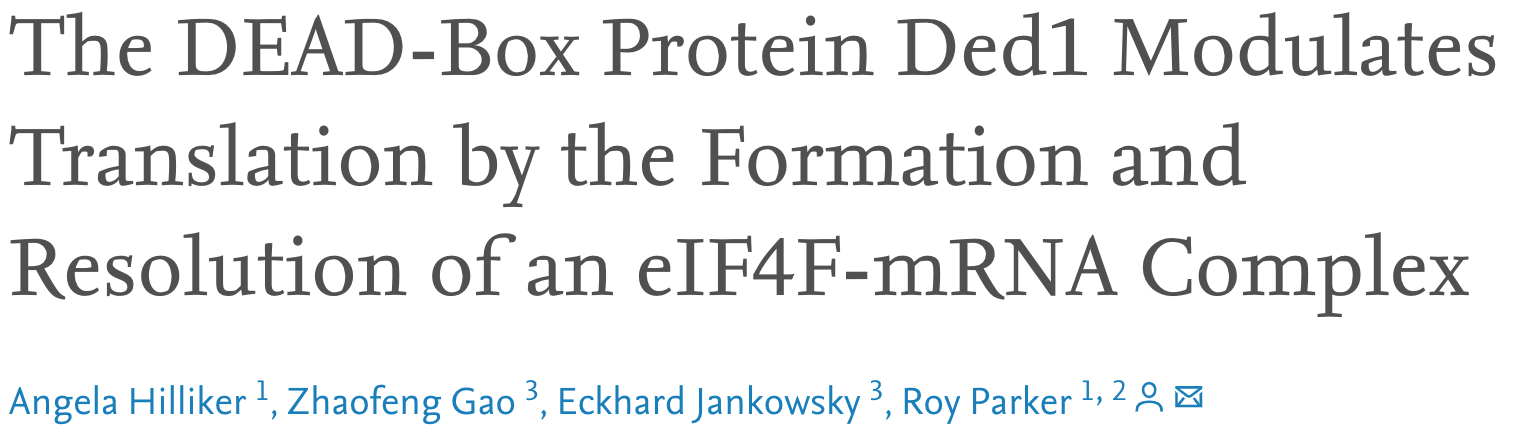 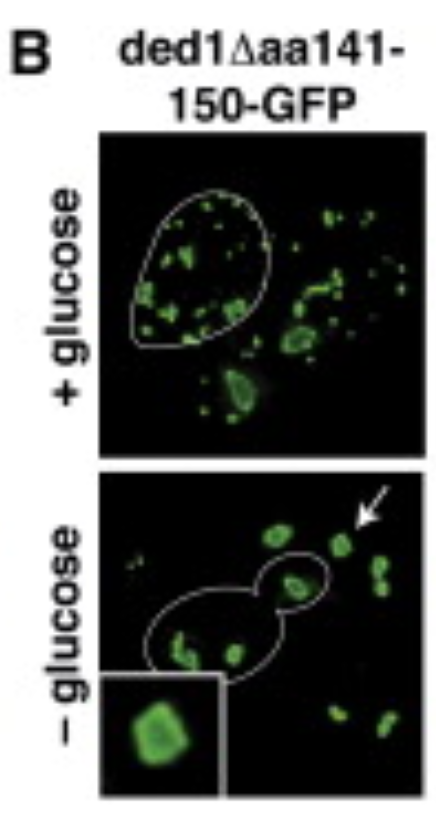 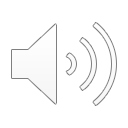 Acknowledgements
Bolger Lab
Anderson Lab
Buchan Lab
Ross Buchan
Nikita Fernandes
Nichole Eshleman
Aaron Byrd
Eman Basha
Keith Aspinall
Amanda Warner
Hassan Chamas
Sophia Franco
Abel Cherian
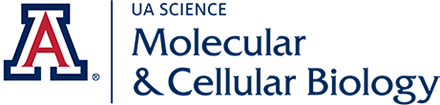 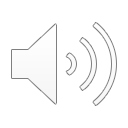